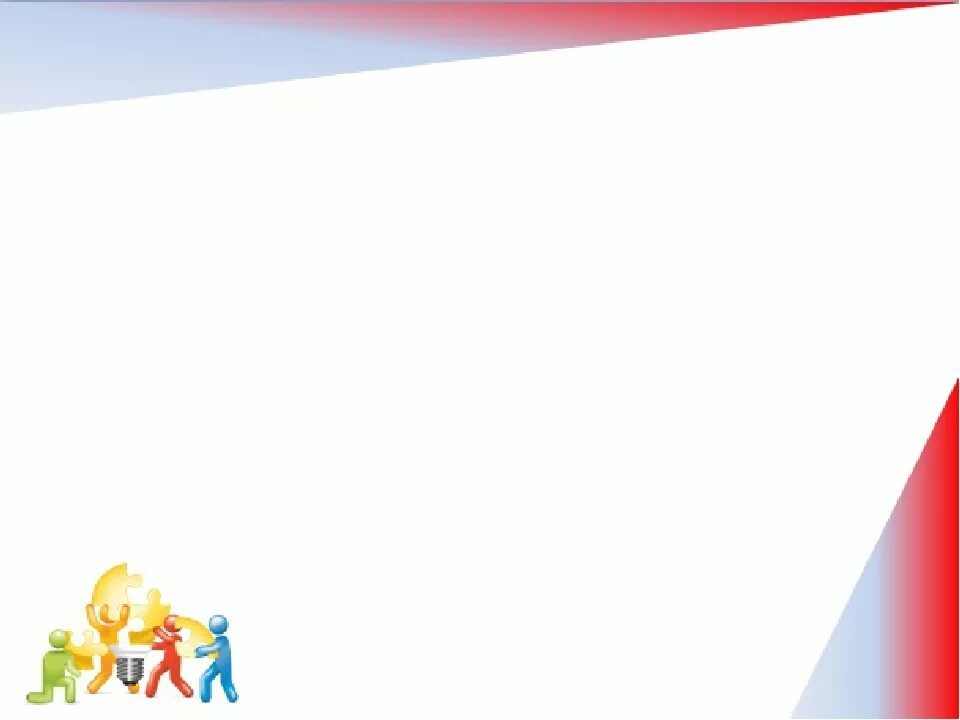 Человек труда
сельского поселения сумон Эрги-Барлыкскийй

Ховалыг Сайлык                 Экер-ооловна
Тренер по волейболу Барун-Хемчикской спортивной школы олимпийского резерва Барун-Хемчикского кожууна
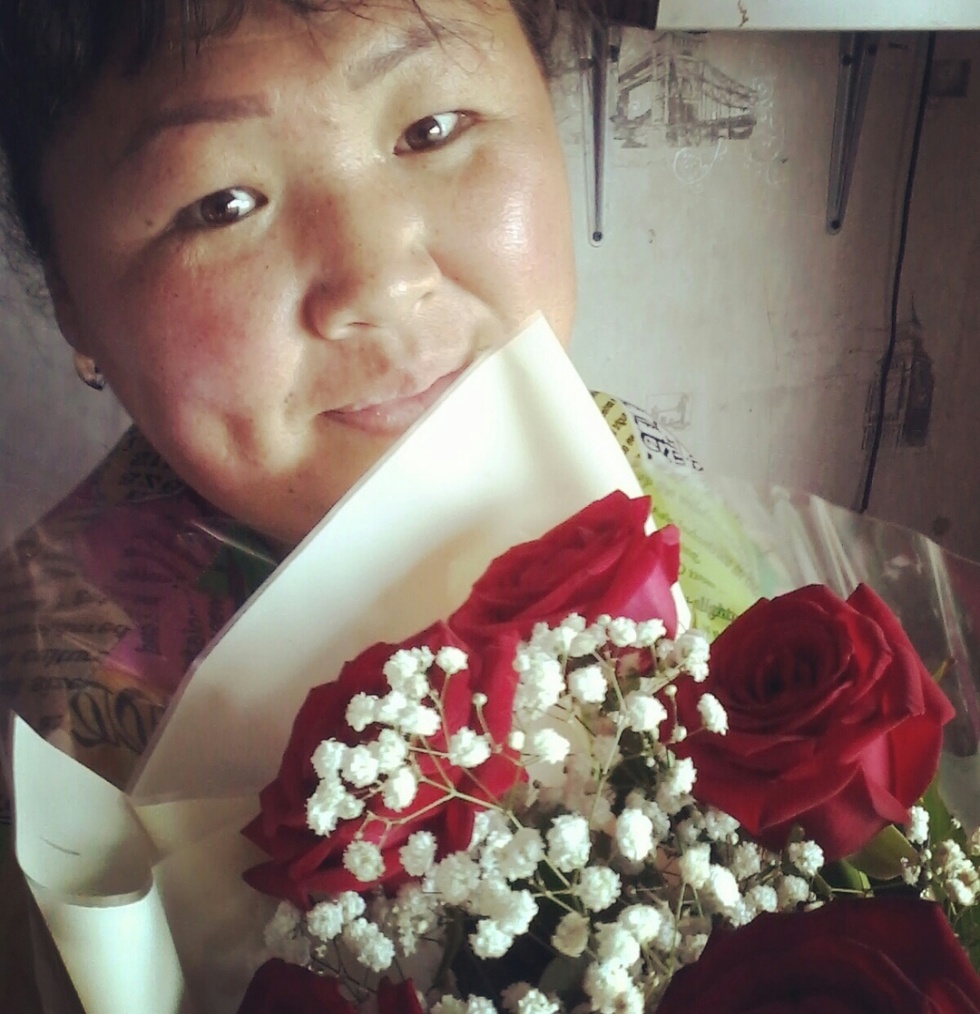 Краткая автобиография
Ховалыг Сайлык Экер-ооловна родилась 23 августа 1986 года в селе Эрги-Барлык.
     В 2006 году окончила факультет физической культуры и спорта Кызылского педагогического училища, а в 2014 году – тот же факультет Тувинского государственного университета.
     С 2007 года по настоящее время работает тренером по волейболу спортивной школы олимпийского резерва Барун-Хемчикского кожууна.
     С 2016 года – депутат Хурала представителей сельского поселения сумон Эрги-Барлыкский.
Награды и поощрения
2013 г. – Грамота профкома работников ДЮСШ Барун-Хемчикского кожууна за многолетний плодотворный труд в сфере образования;
    2014 г. - Почетная грамота администрации Барун-Хемчикского кожууна за успешную подготовку спортсменов, добившихся высоких спортивных достижений Первенстве Республики Тыва по волейболу среди девочек;
    2016 г. – Благодарность Министерства образования и науки Республики Тыва плодотворный труд в воспитании и обучении подрастающего поколения;
    2018 г. – Благодарность РОО «Федерация волейбола Республики Тыва»;
Награды и поощрения
2018 г. – Почетная грамота Верховного Хурал (Парламента) Республики Тыва за значительные успехи в совершенствовании учебно-воспитательного процесса, формировании культурного и нравственного развития личности;
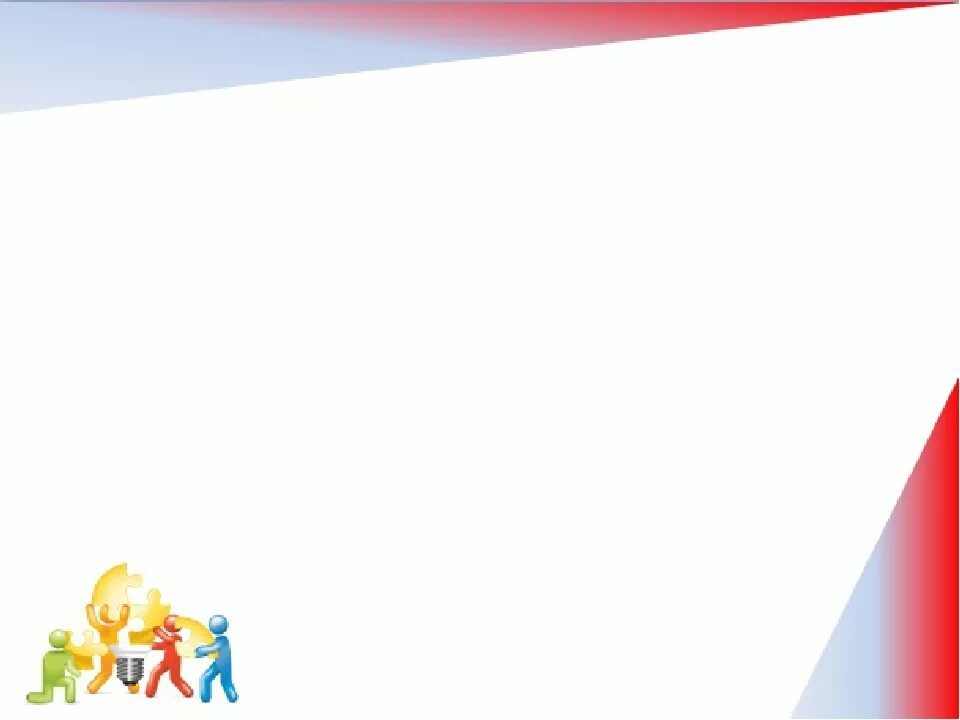 Семейные фотографии
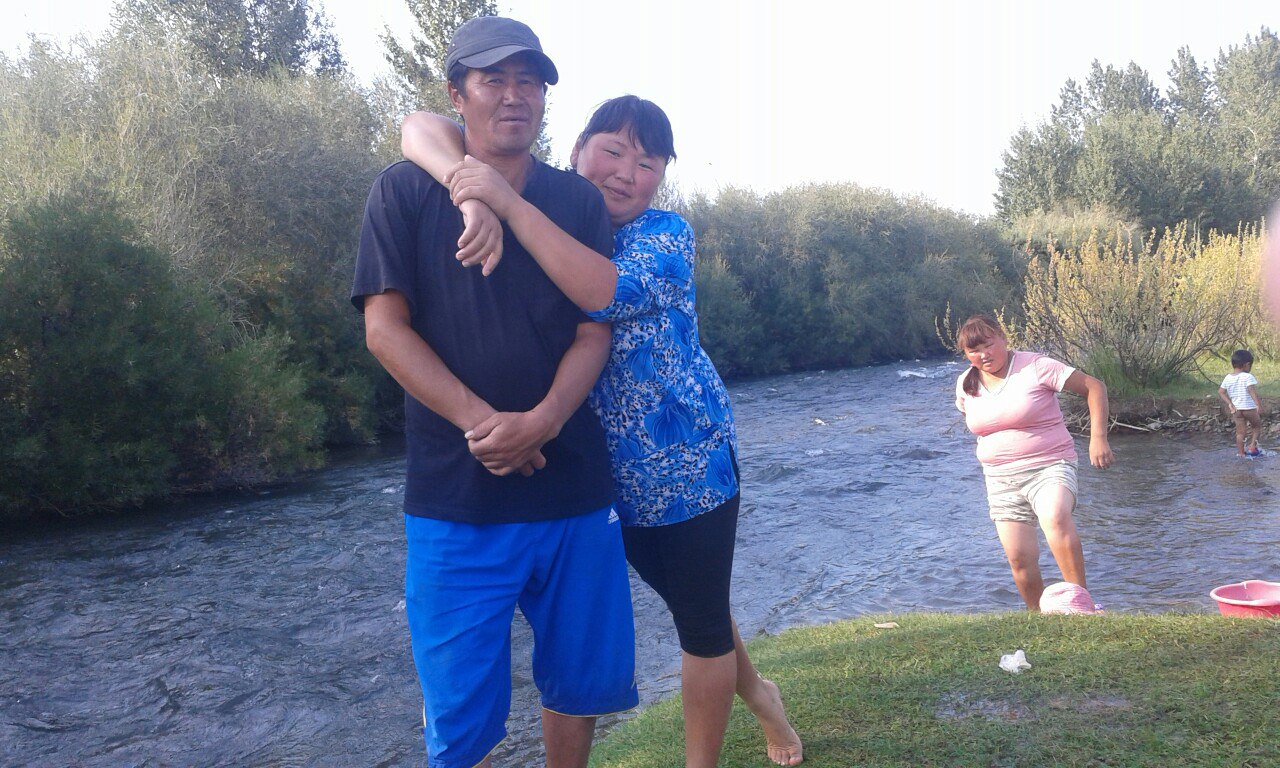 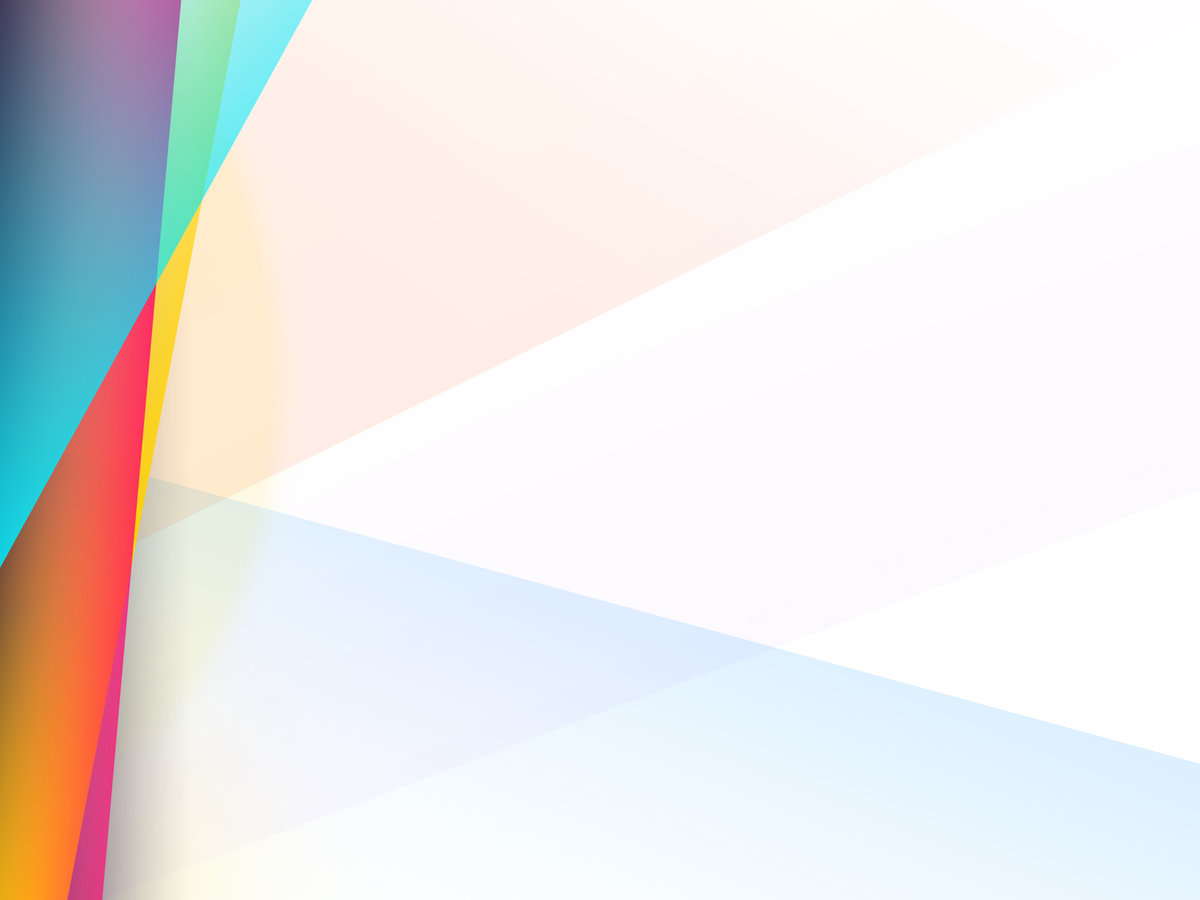 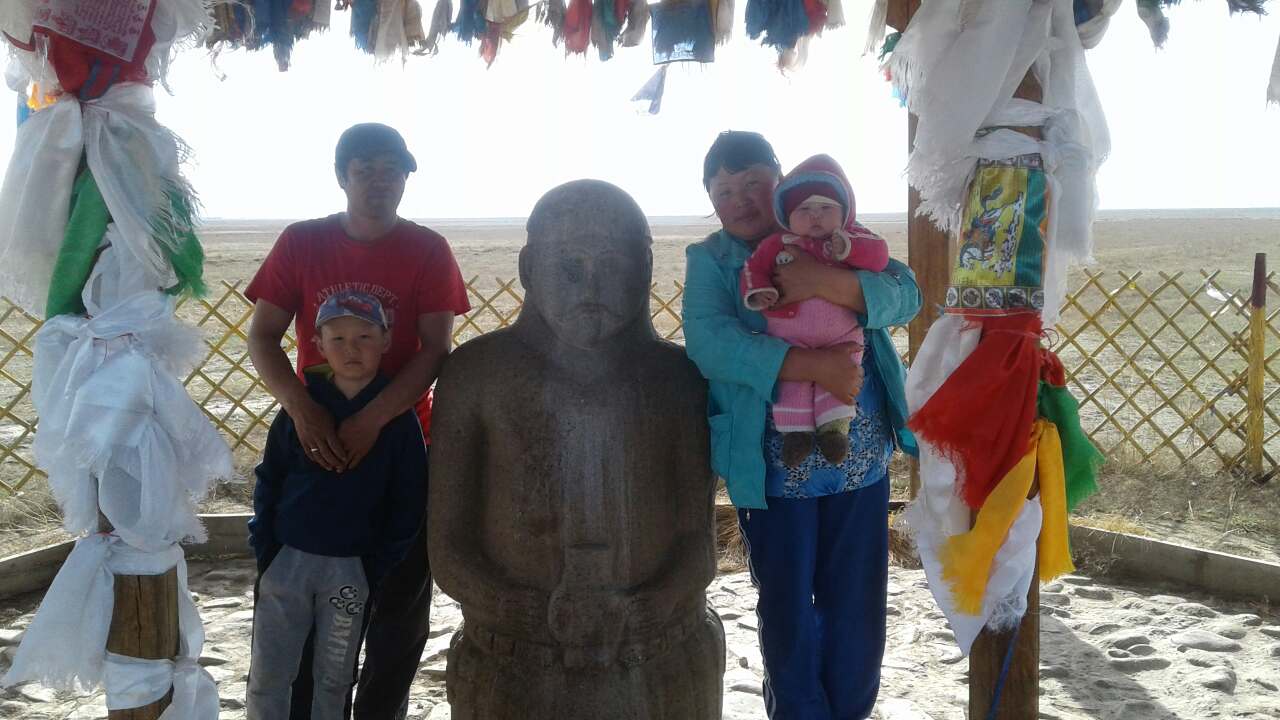 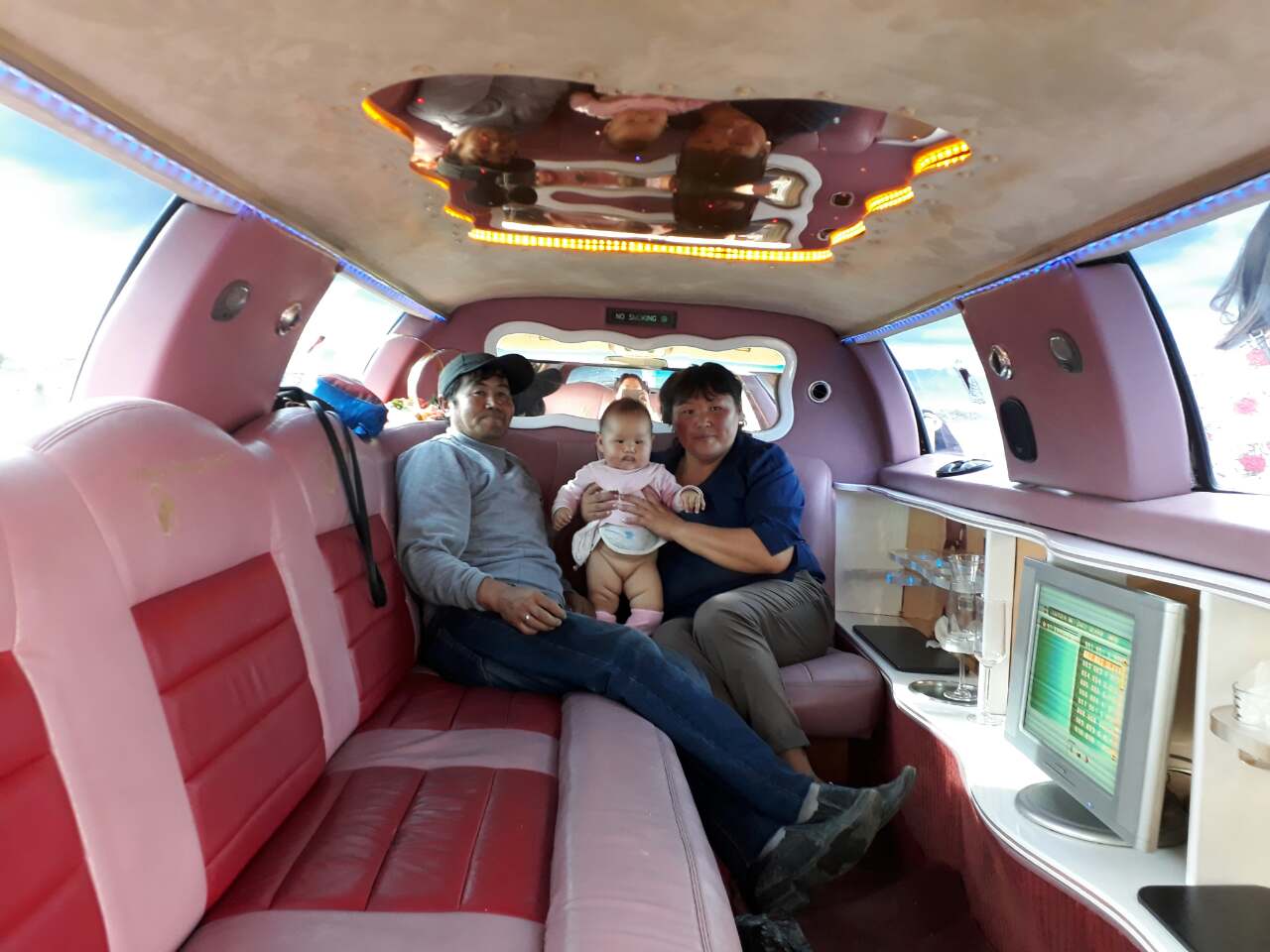 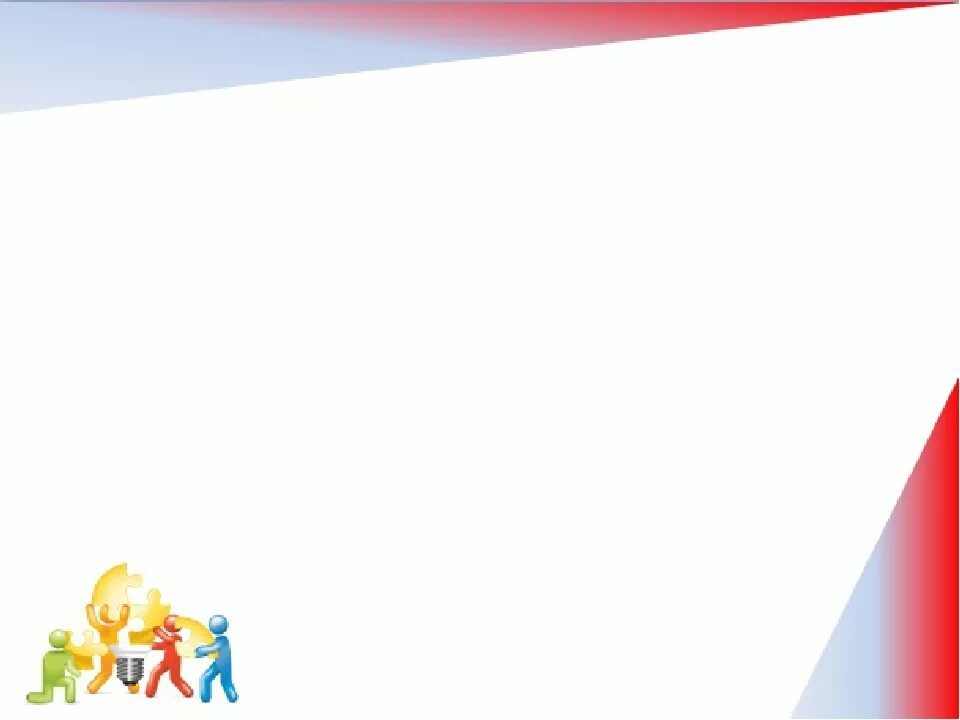 Волейбольная команда девочек. Проведение секций и тренировок. Успехи.
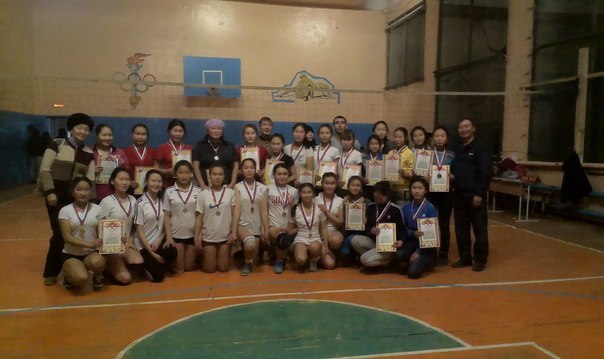 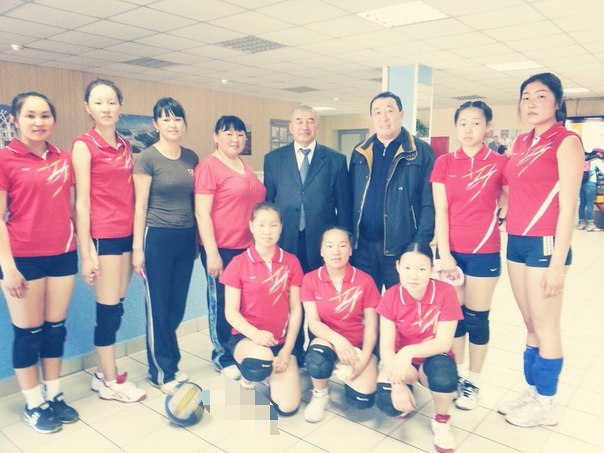 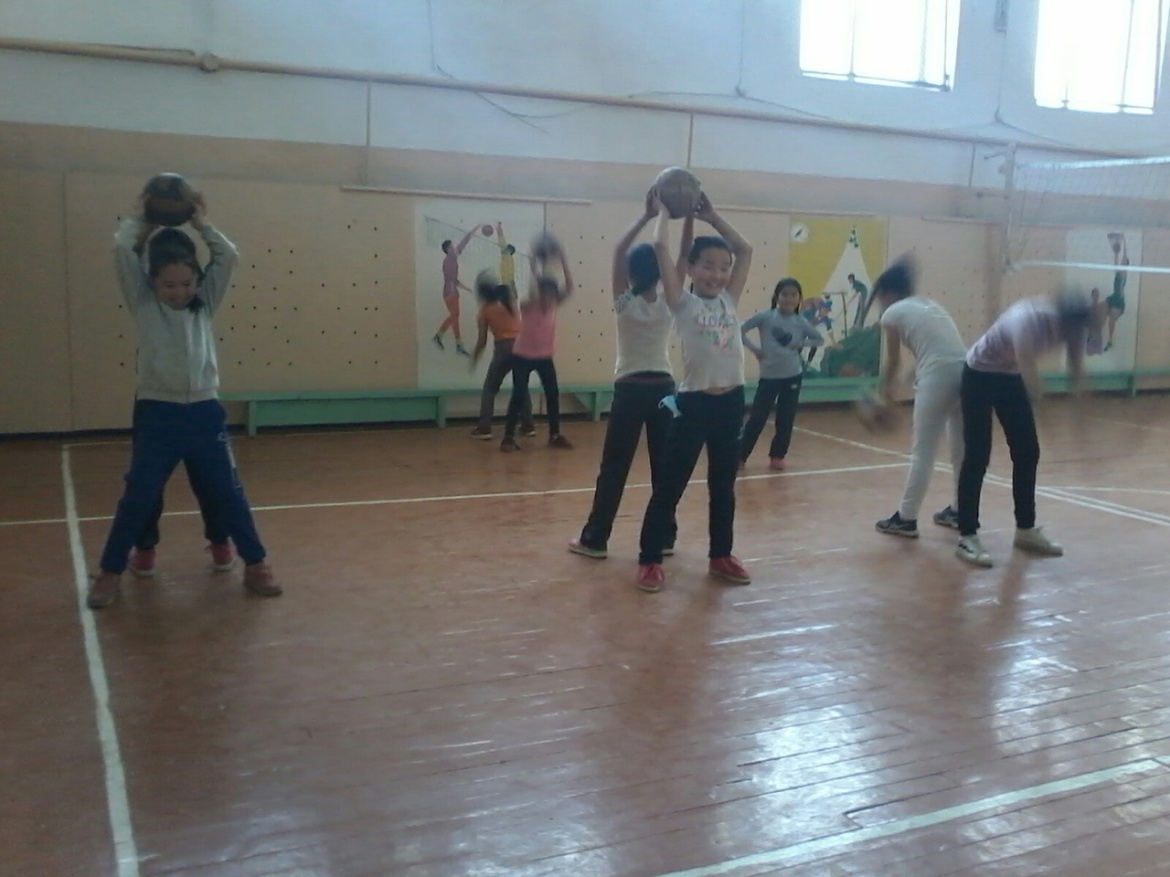 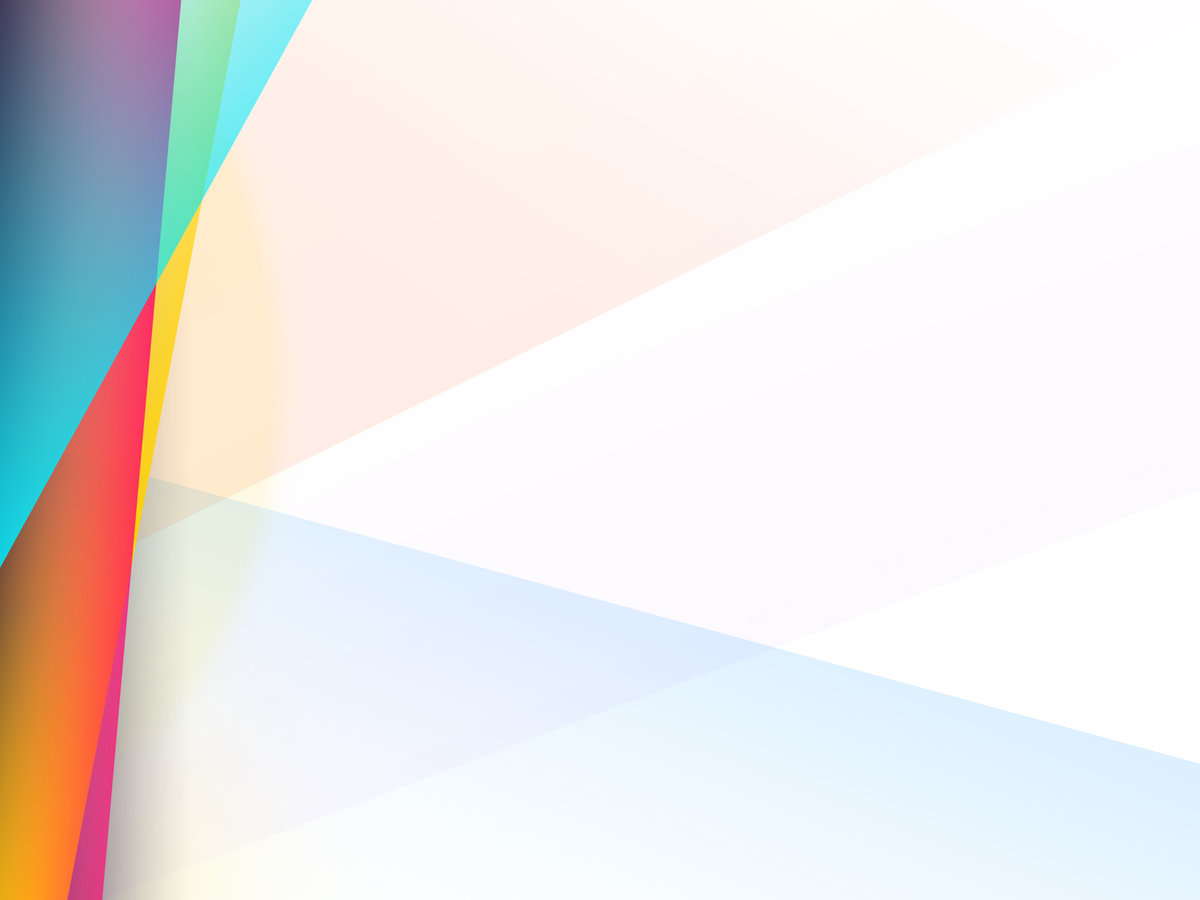 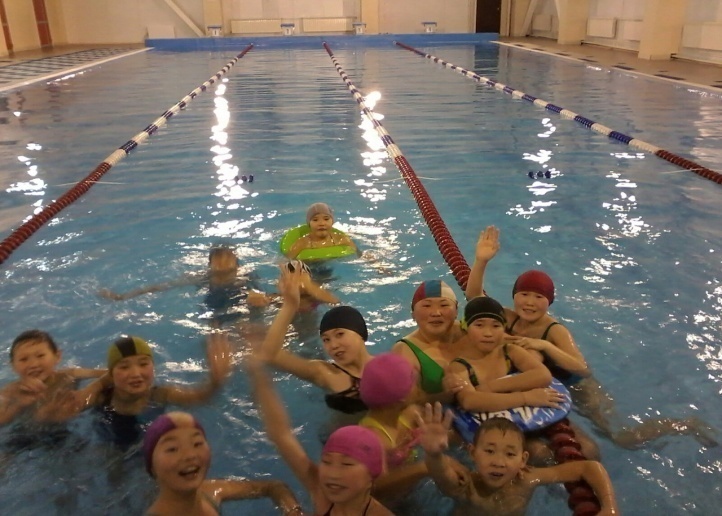 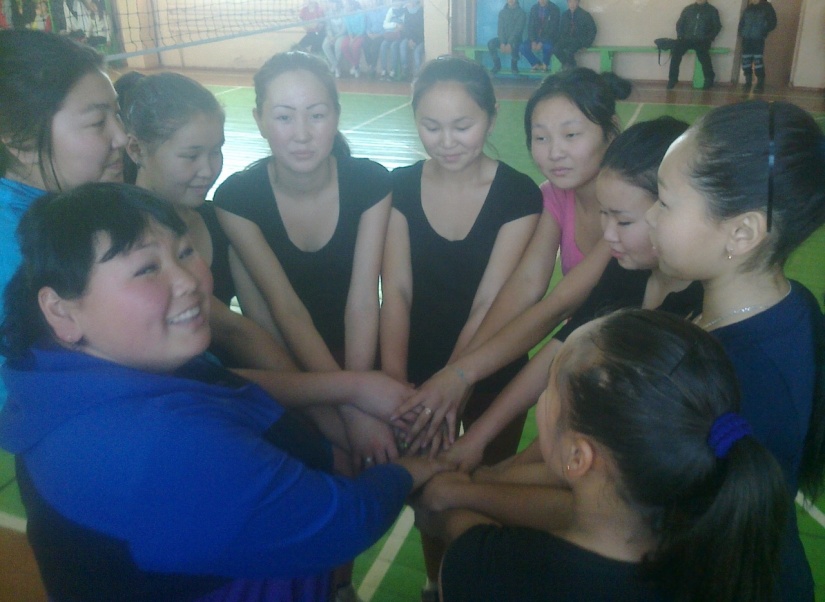 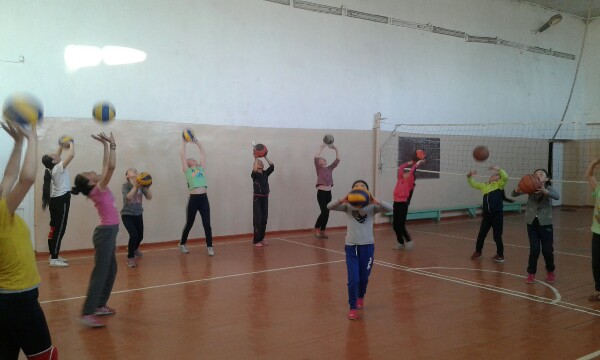 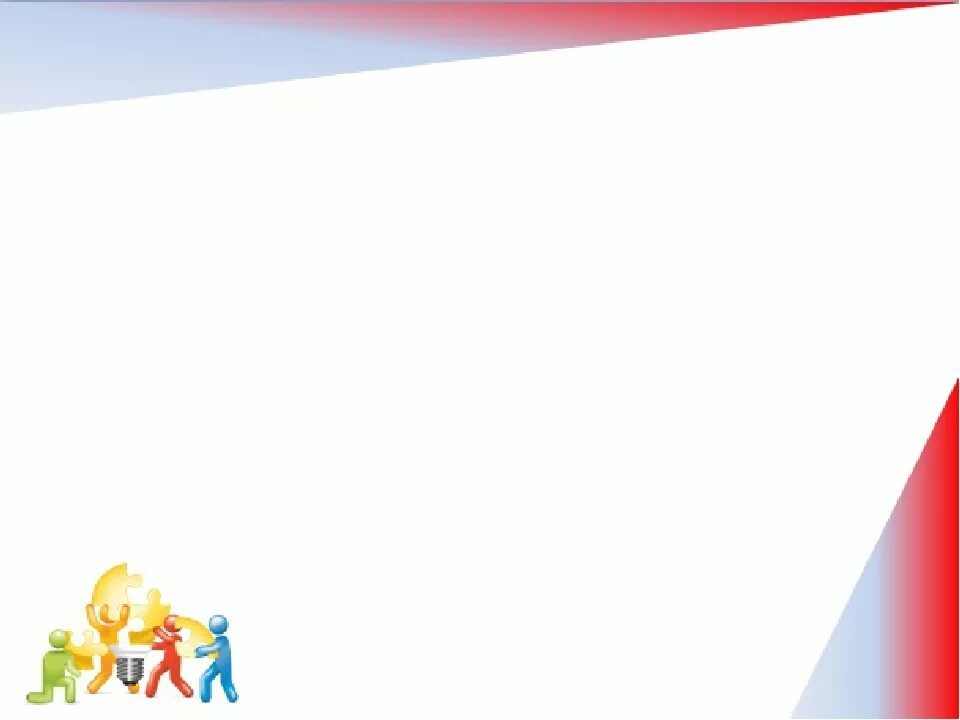 Волейбольные команды Барун-Хемчикского кожууна, достигшие высоких результатов
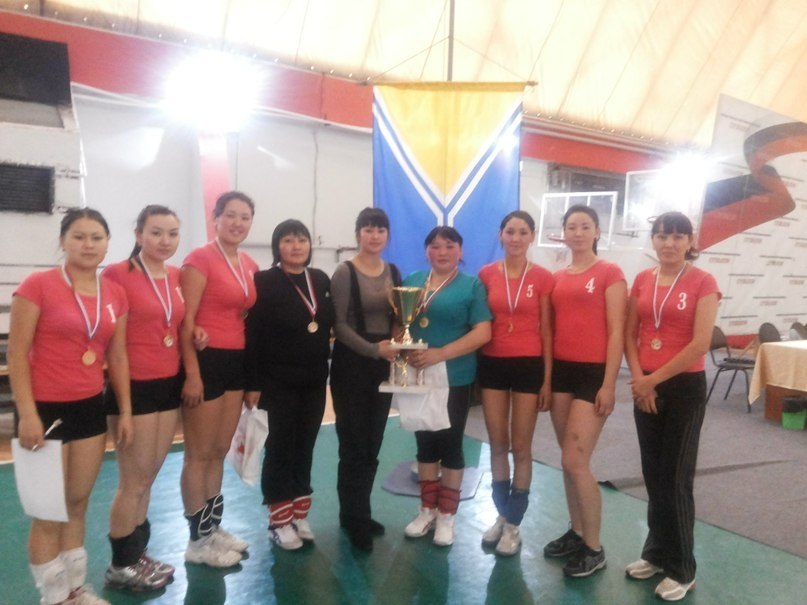 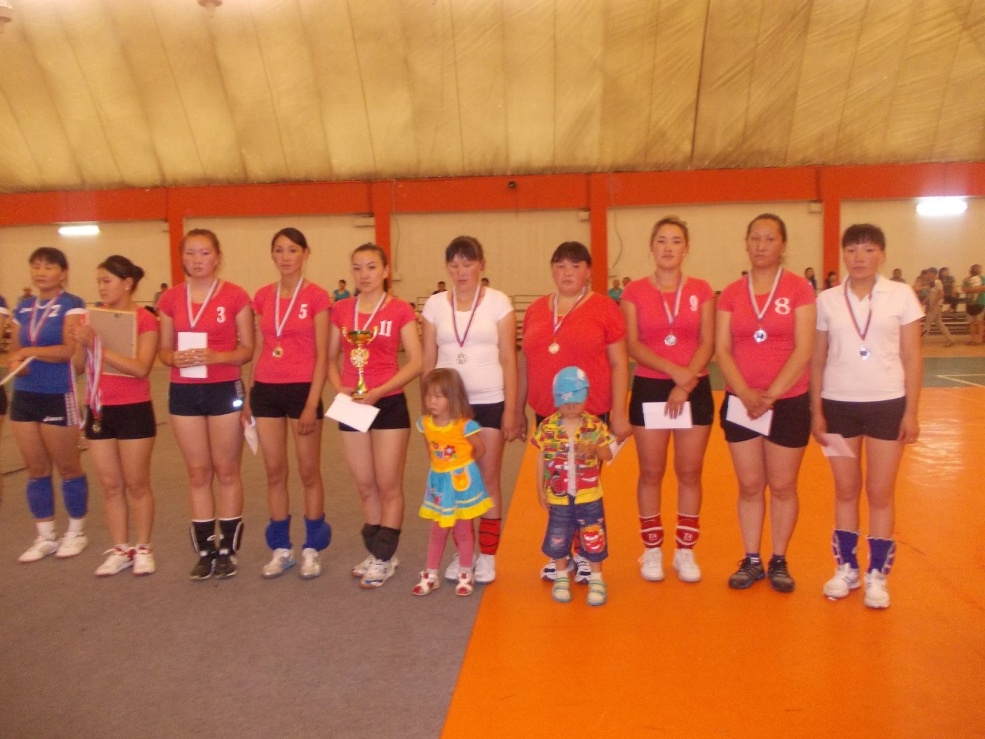 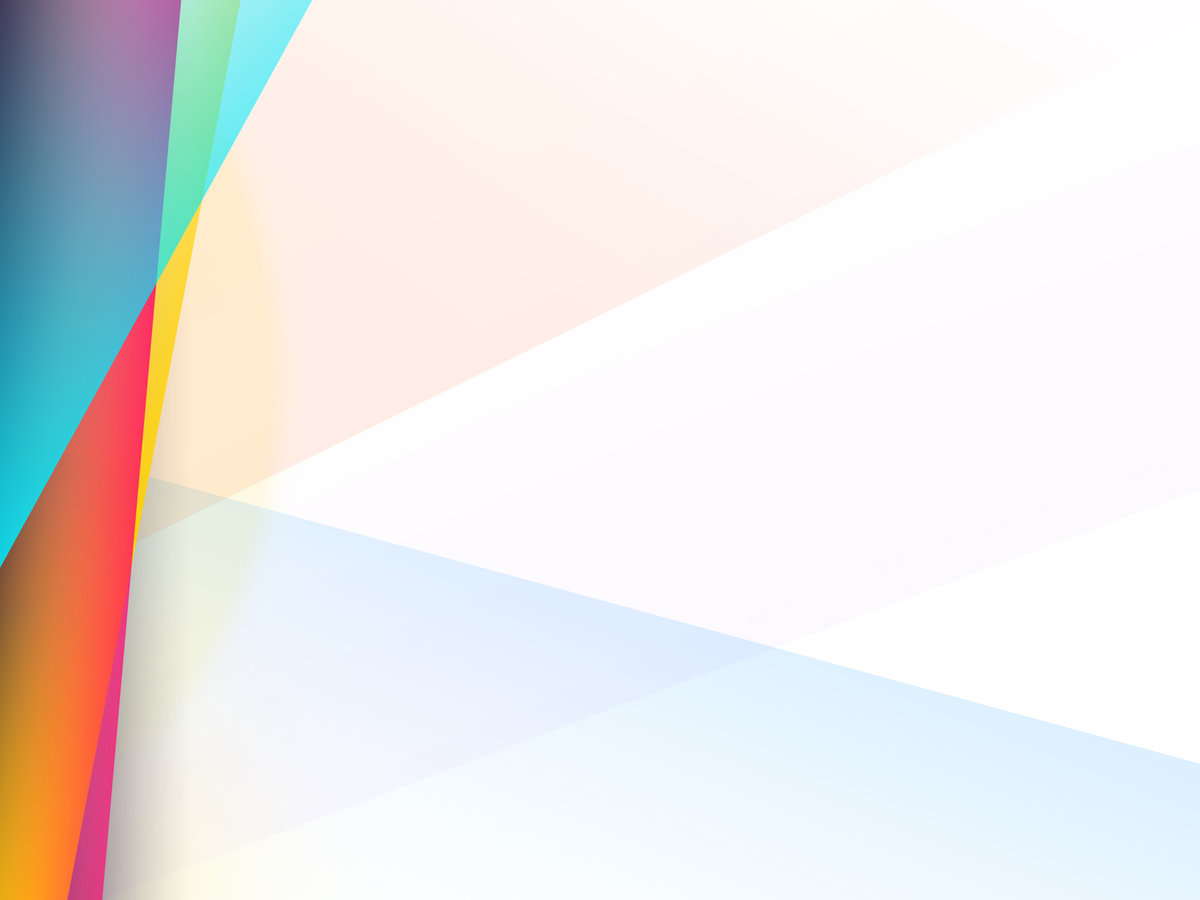 Во время вручения наград
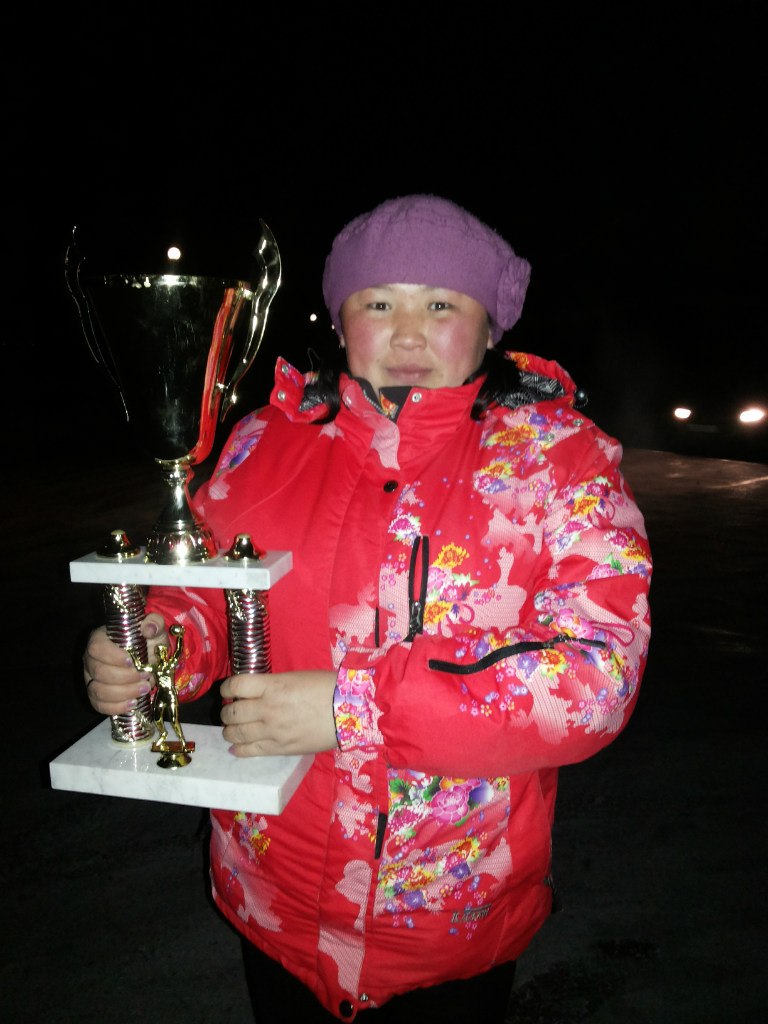 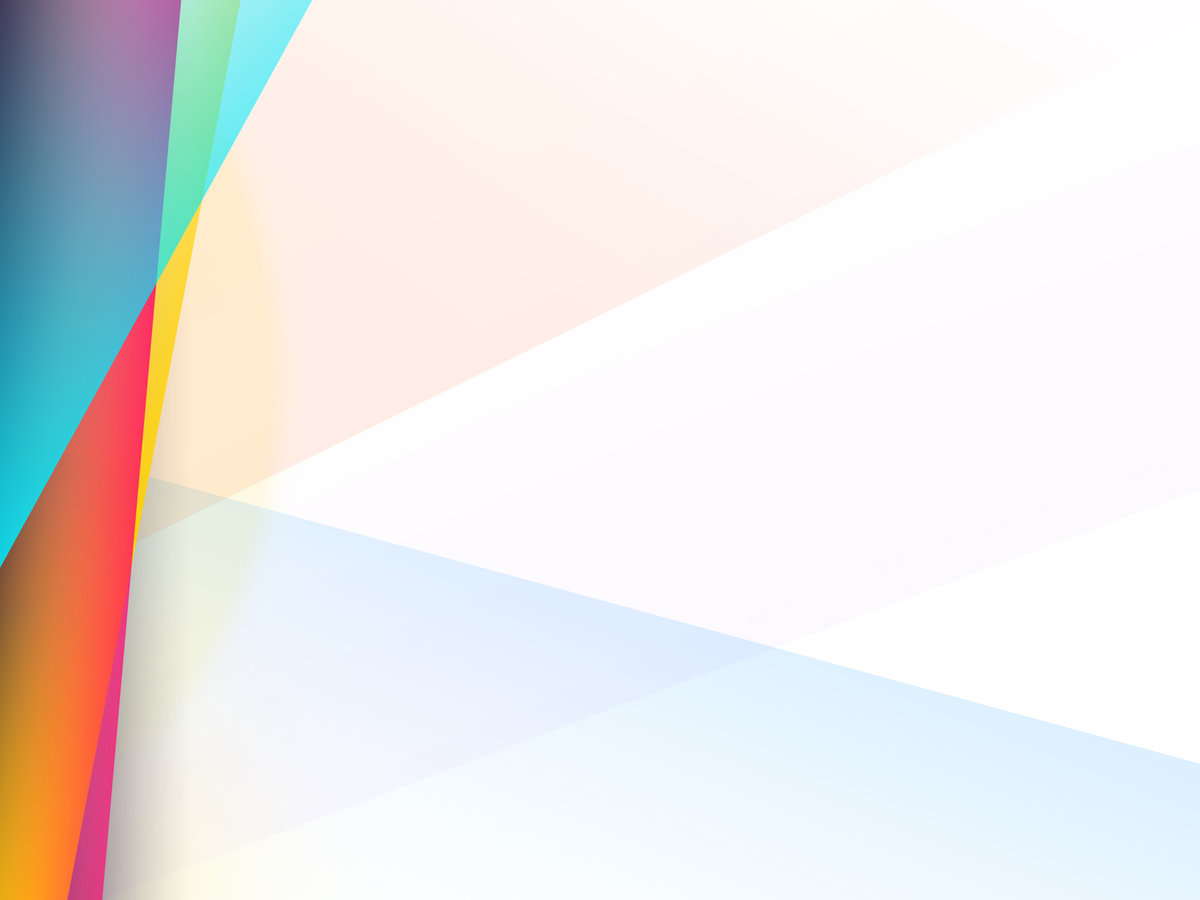 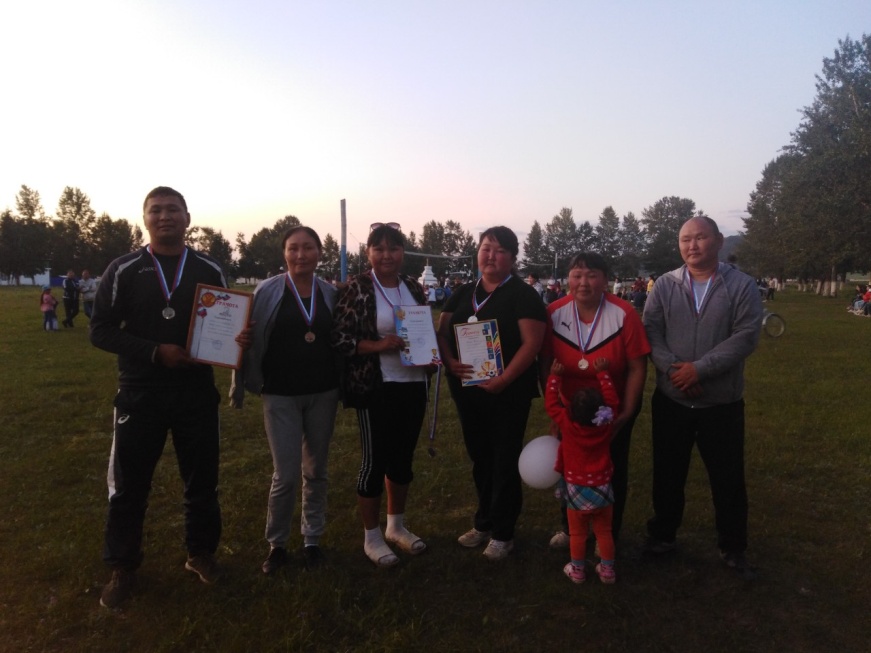 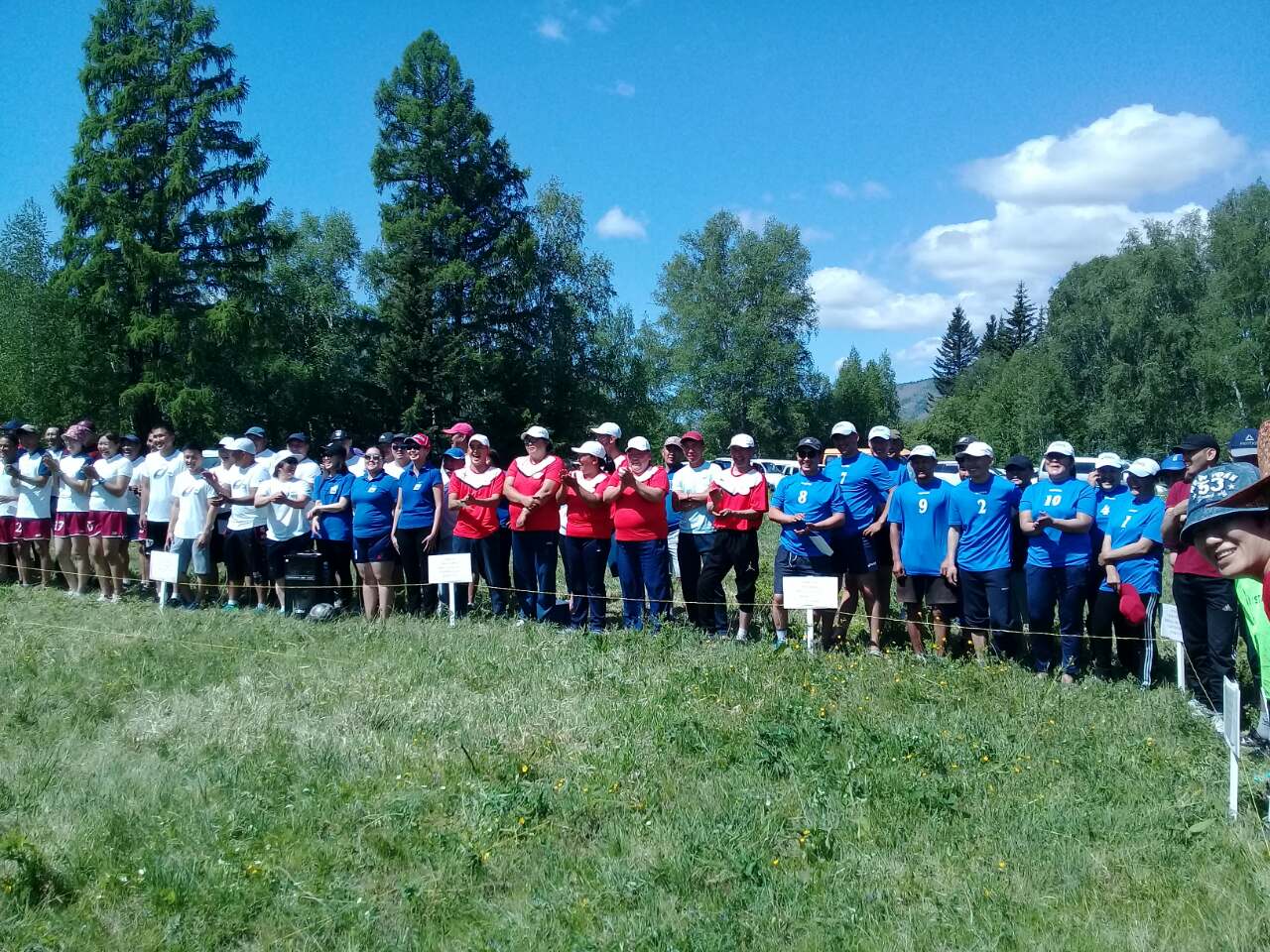 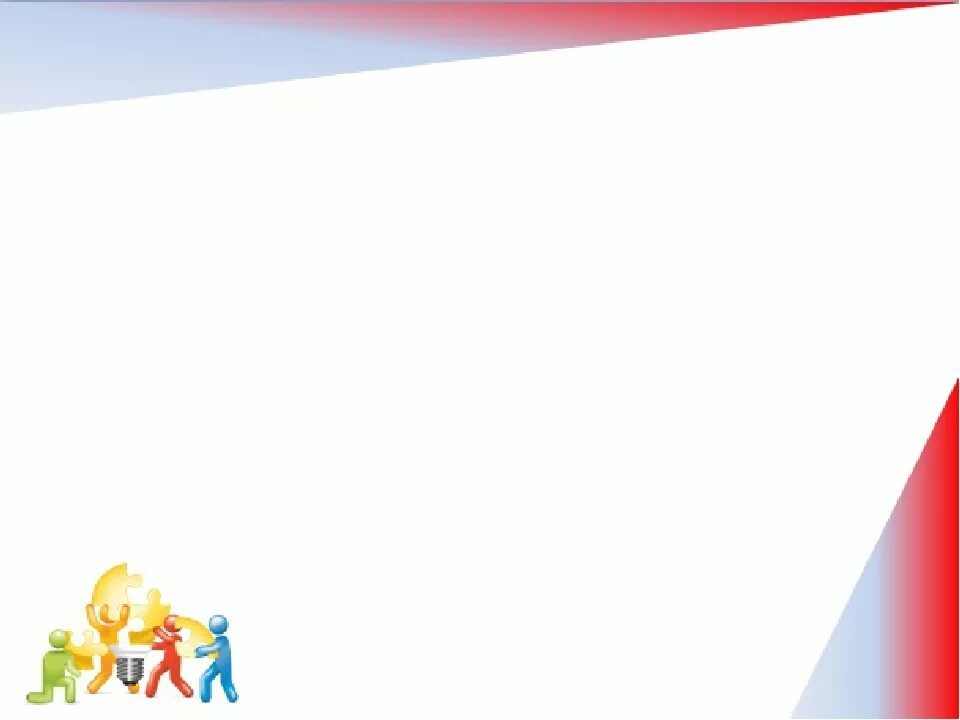 Депутаты Хурала представителей сельского поселения сумона Эрги-Барлыкский
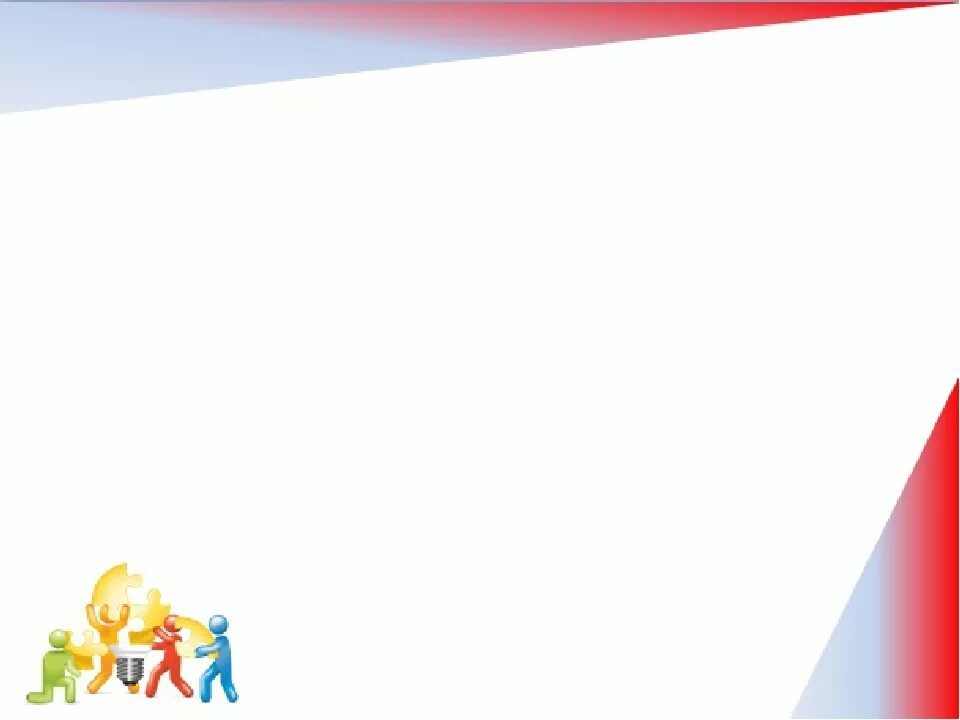 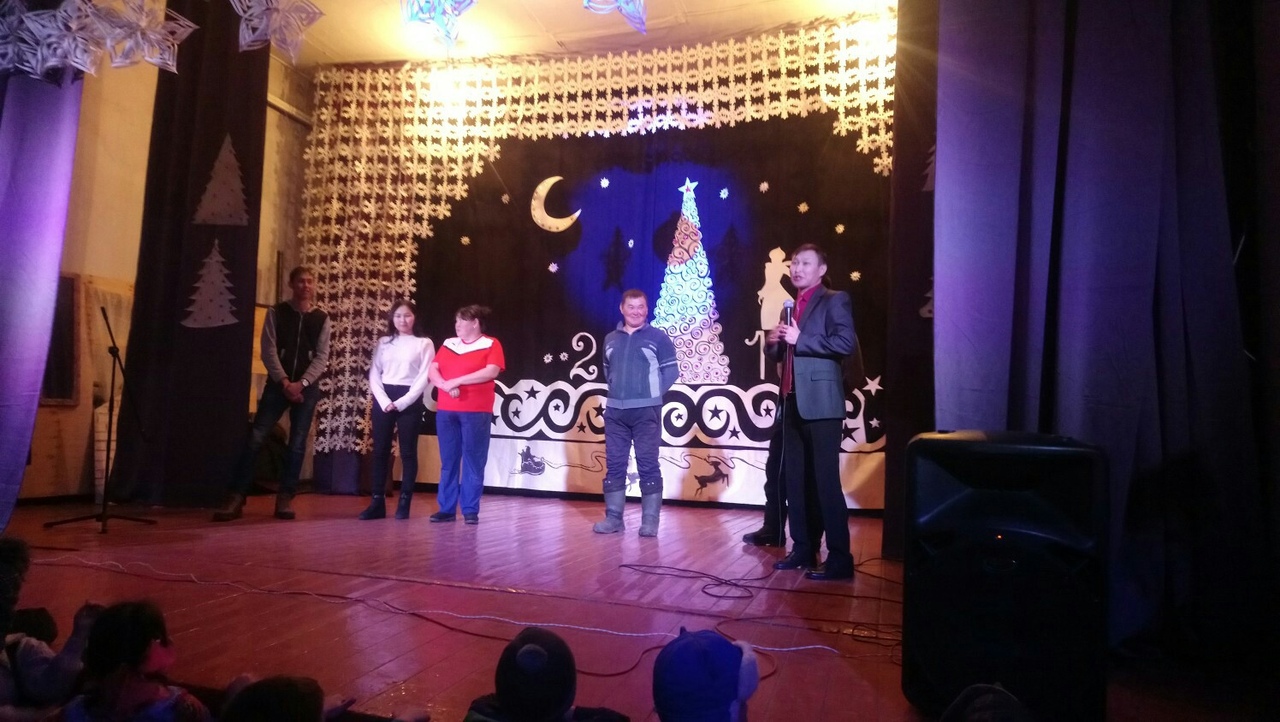 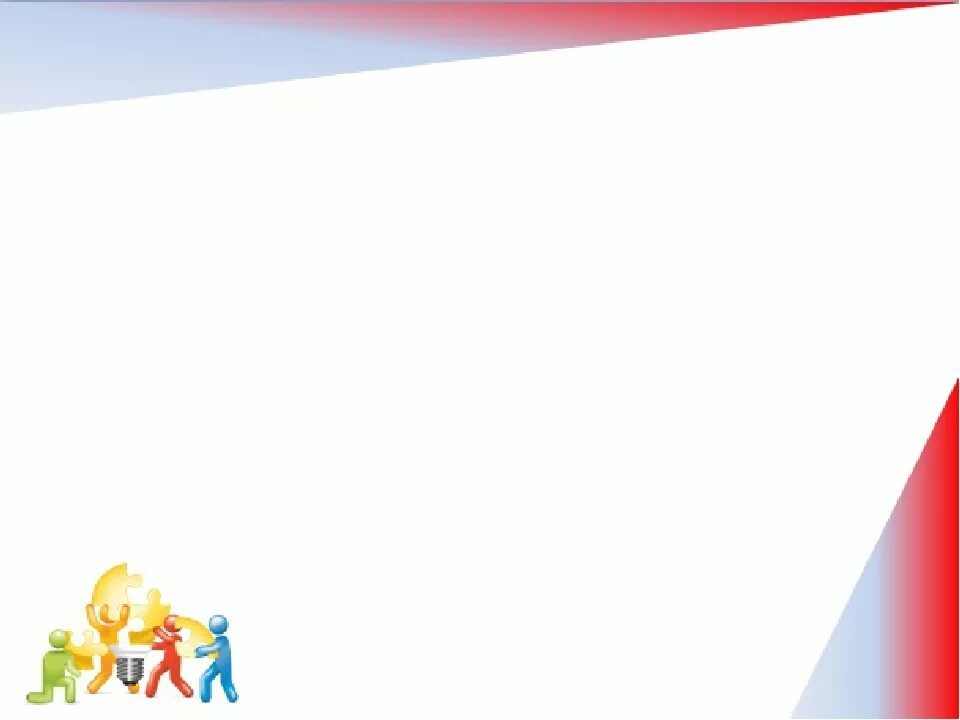 Участие в общественной жизни сумона
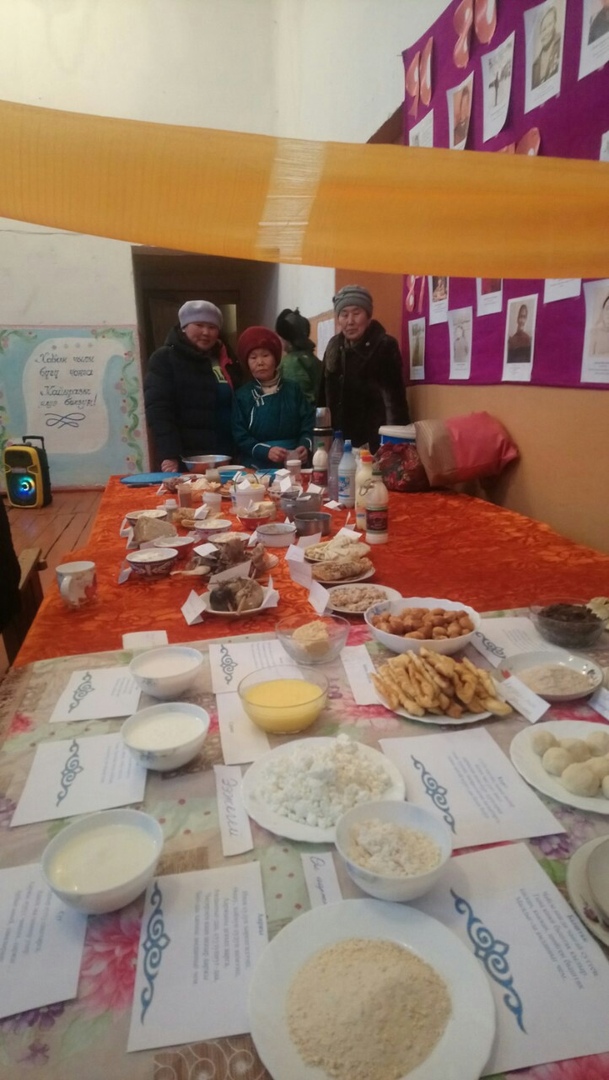 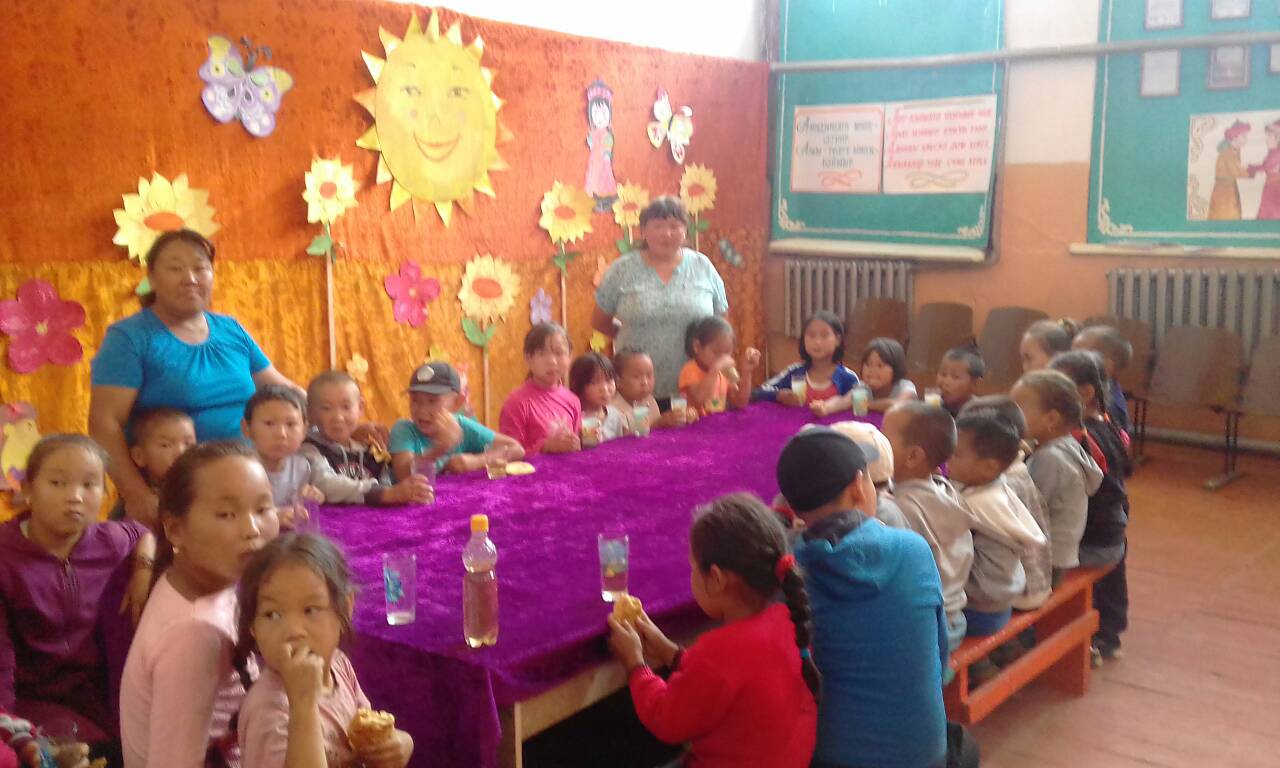 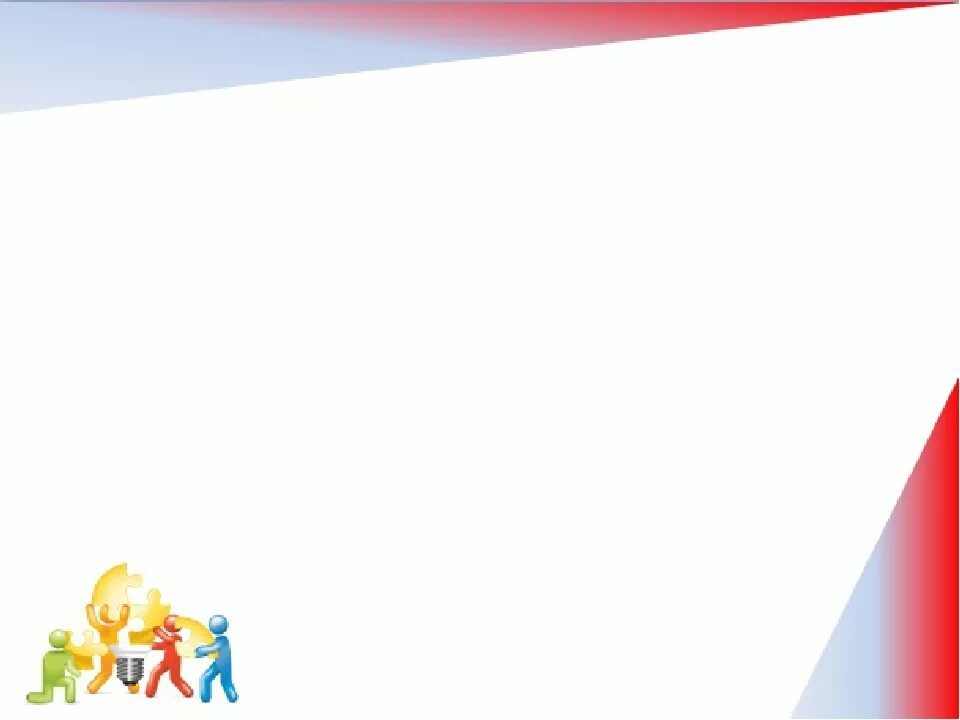 Участие в общественной жизни сумона
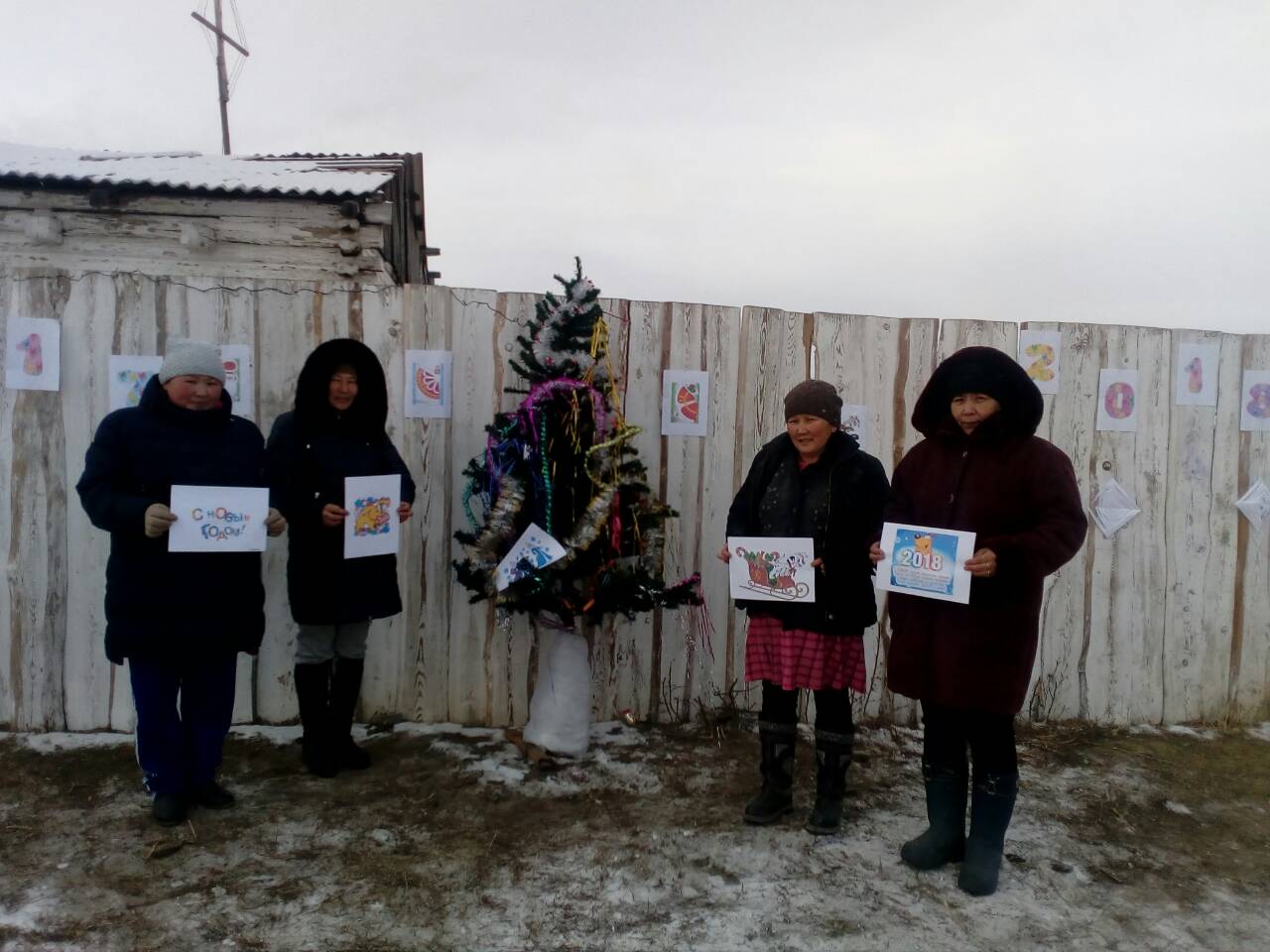 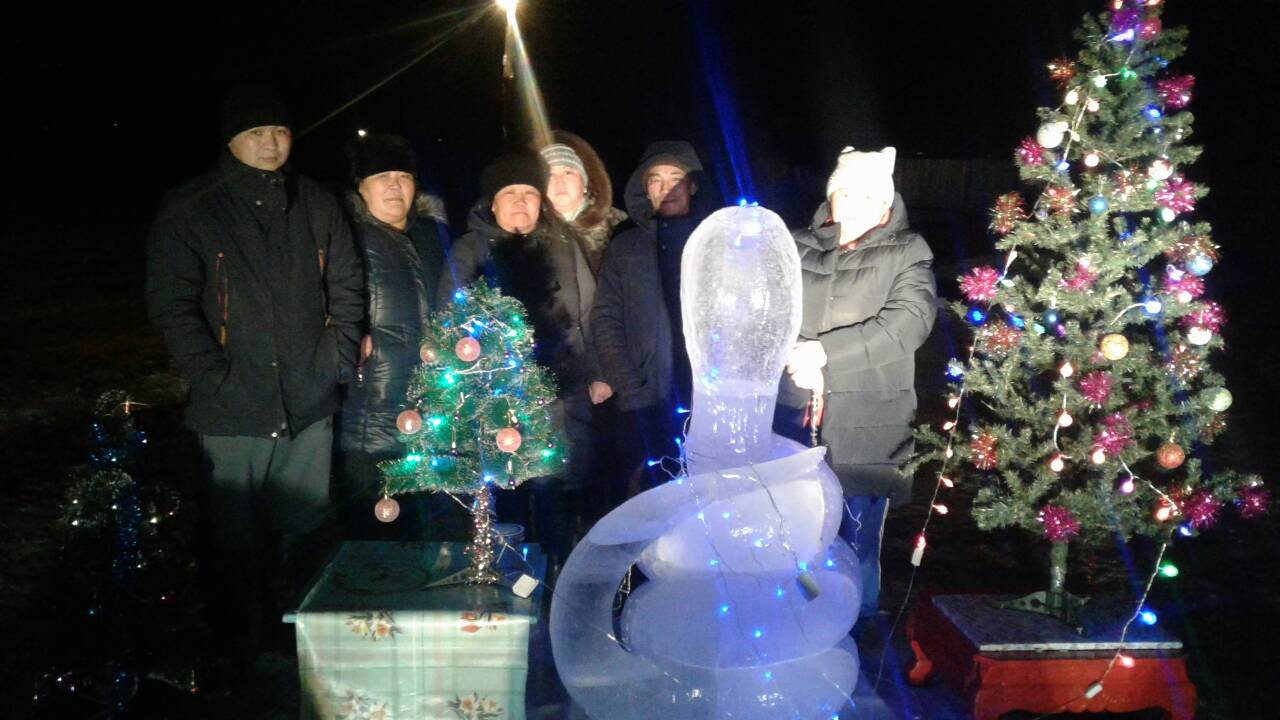 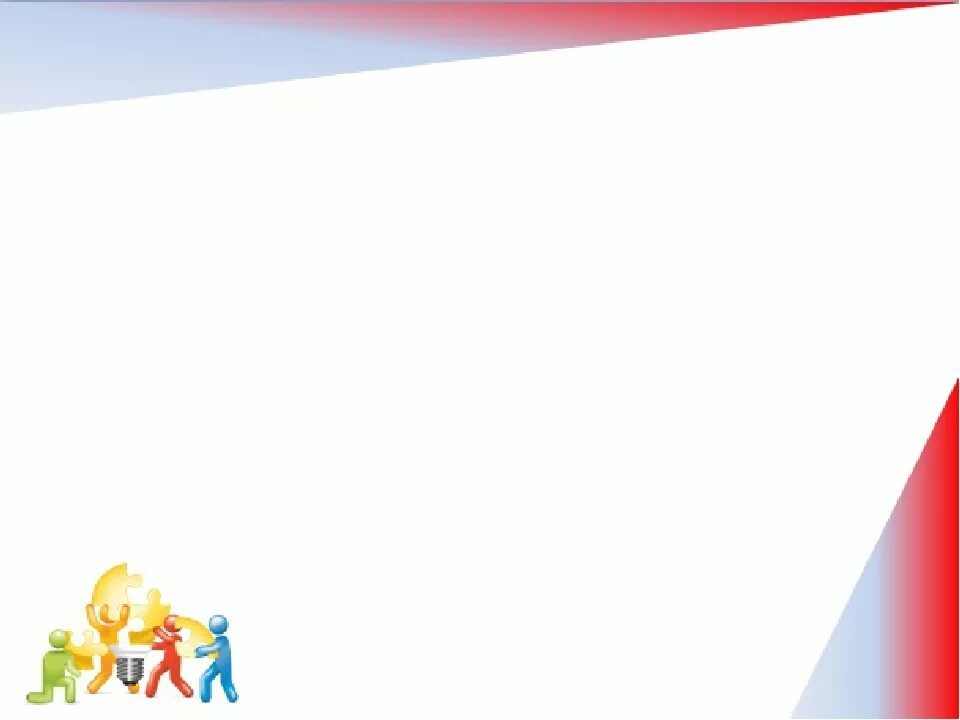 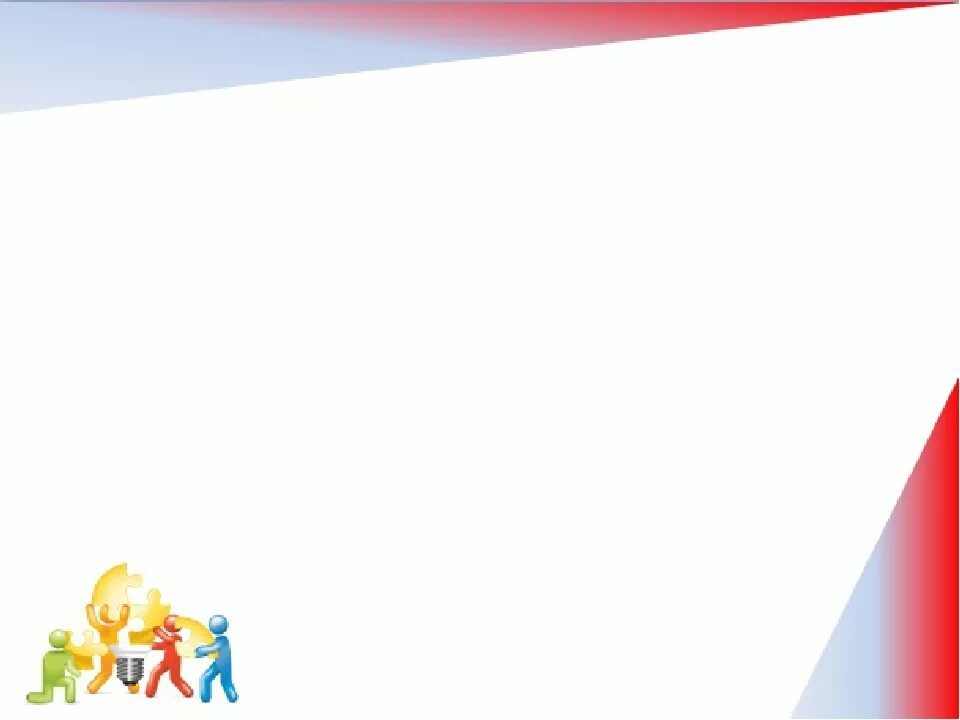 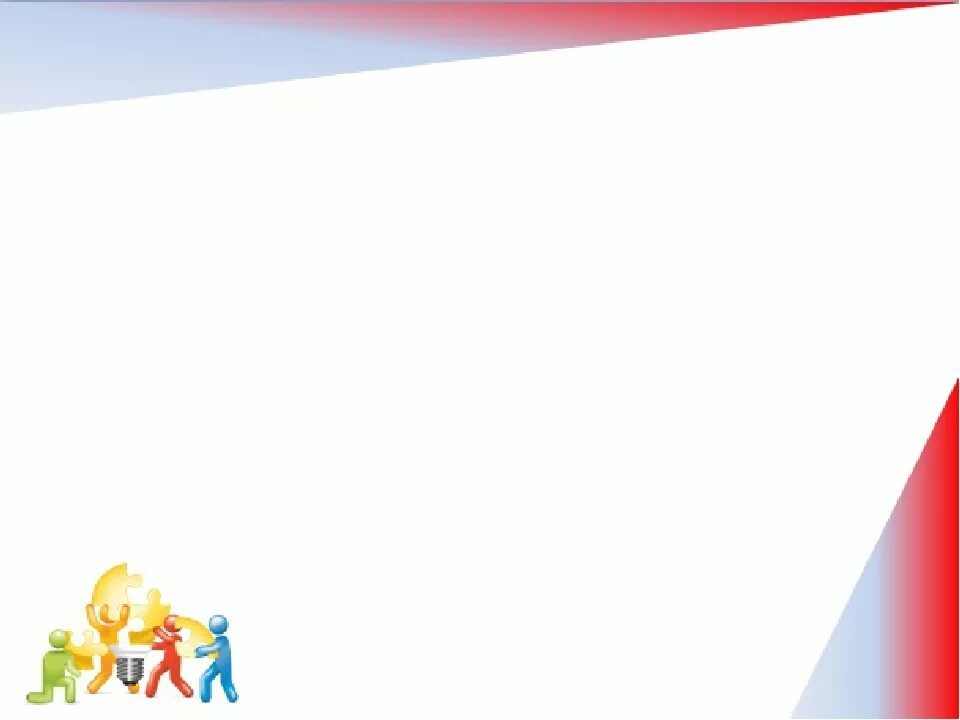